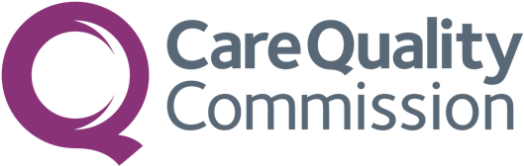 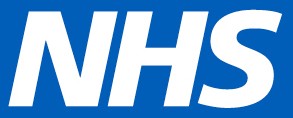 بیروڕای خۆتمان پێ بڵێ سەبارەت بە چاودێری نەخۆشی دەروونی
ڕاپرسی دەربارەی نەخۆشی دەروونی کۆمیونیتی 2025
ئەم دەزگایە بەم زووانە ڕاپرسییەك ئەنجام دەدات بۆ ئەوەی تێبگات کە بیروڕات چییە سەبارەت بە چاودێریکردنەکەت. 

ساڵی ڕابردوو گوێمان لە بیروڕای نزیکەی 15,000 کەس بوو. ئەنجامەکان یارمەتیدەرمان بوون بۆ باشترکردنی کوالیتی چاودێری و ئەزموونی چاودێری تەندروستی دەروونی خەڵك.
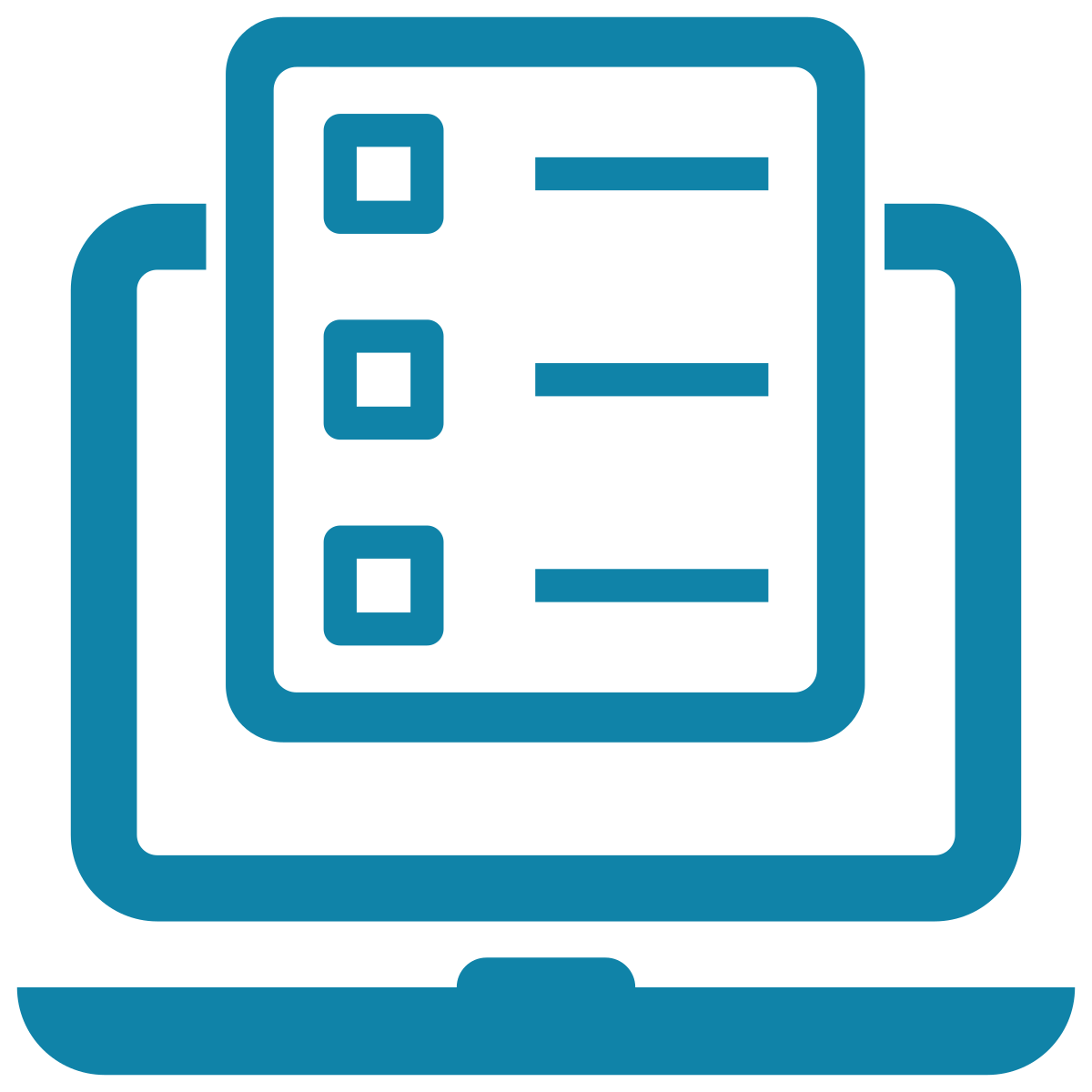 هاوکارمان بن بۆ باشترکردنی خزمەتگوزارییەکانتان
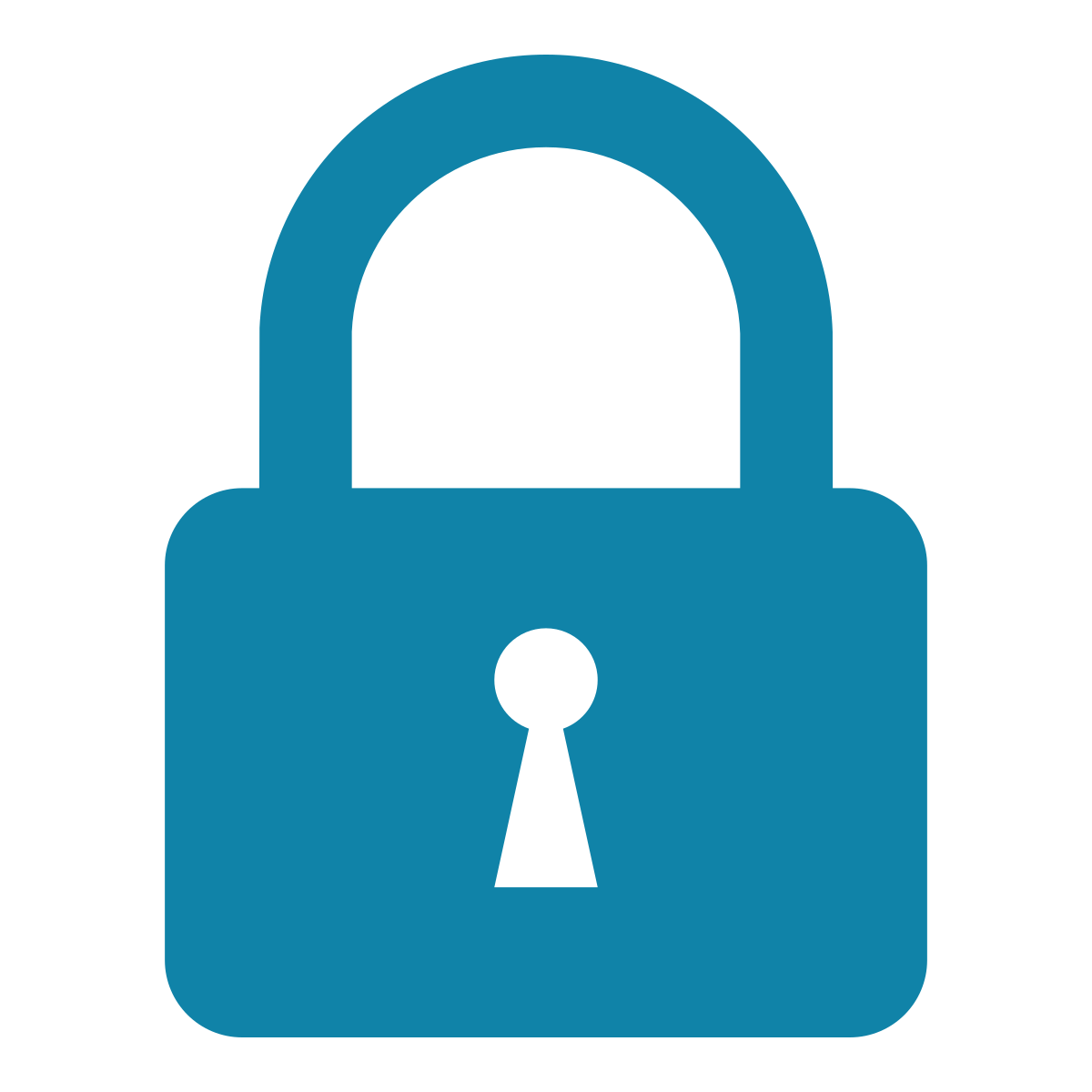 بەشداریکردن ئارەزوومەندانەیە  و هەموو وەڵامەکان بەنهێنی دەمێننەوە.

ئەگەر بانگهێشت کرایت بۆ بەشداریکردن، ناو و ژمارەی تەلەفۆن و ناونیشانی پۆستی خۆت تەنها لەلایەن توێژەرانەوە بەکاردەهێنرێت بۆ ئەنجامدانی ڕاپرسییەکە. زانیاری و وەڵامەکانی ڕاپرسییەکەت لەگەڵ هیچ کەسێکدا هاوبەش ناکرێت کە چاودێری پێشکەش بە تۆ دەکات، و هەموو زانیارییە بڵاوکراوەکان بە نەناسراوی دەمێننەوە.
ئەگەر ناتەوێت بەشداری بکەیت، یان هەر پرسیارێکت هەیە سەبارەت بە ڕاپرسییەکە تکایە پەیوەندی بکە بە:
ژمارەی تەلەفۆنی دەزگا Trust (پێویستە)
ناونیشانی ئیمەیلی دەزگا Trust (ئەگەر بەردەست بێت) 
ناونیشانی دەزگا Trust (ئەگەر بەردەست بێت)
ڕاپرسی تەندروستی دەروونی کۆمیونیتی (Community Mental Health Survey) ڕەزامەندی سێکشنی ٢٥١ (یاسای  ساڵی ٢٠٠٦ی خزمەتی تەندروستی نیشتمانی NHS)ی هەیە بۆ بەکارهێنانی وردەکارییەکانی پەیوەندیکردن